Детская злость
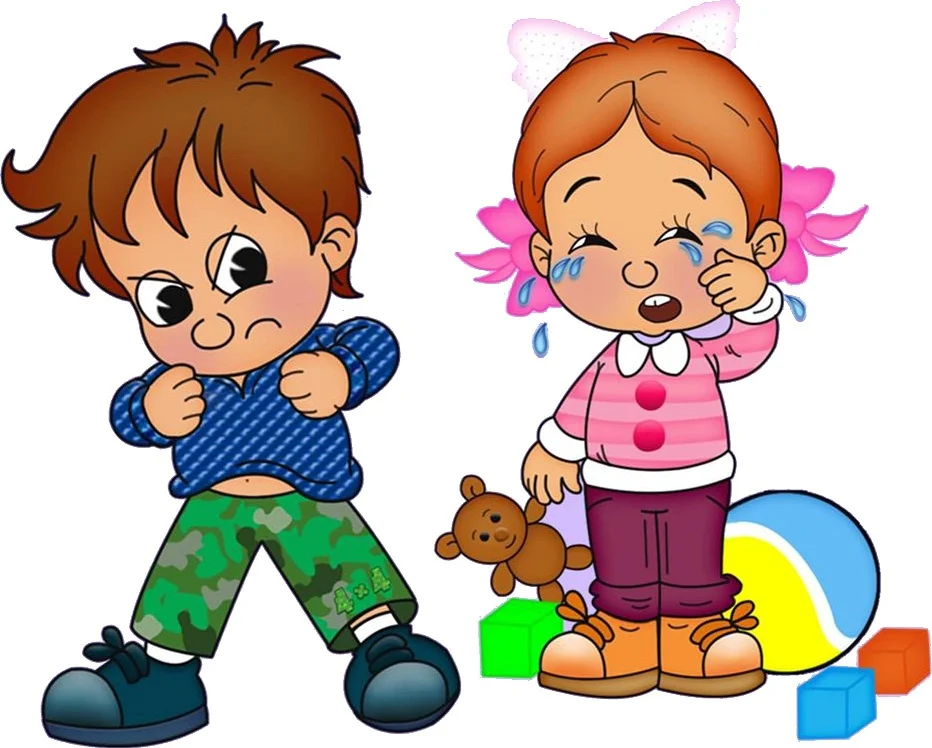 КАК СПРАВИТЬСЯ?
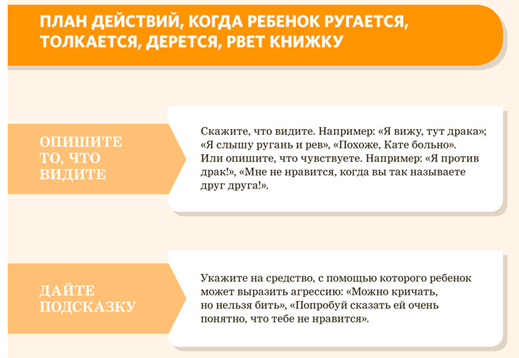 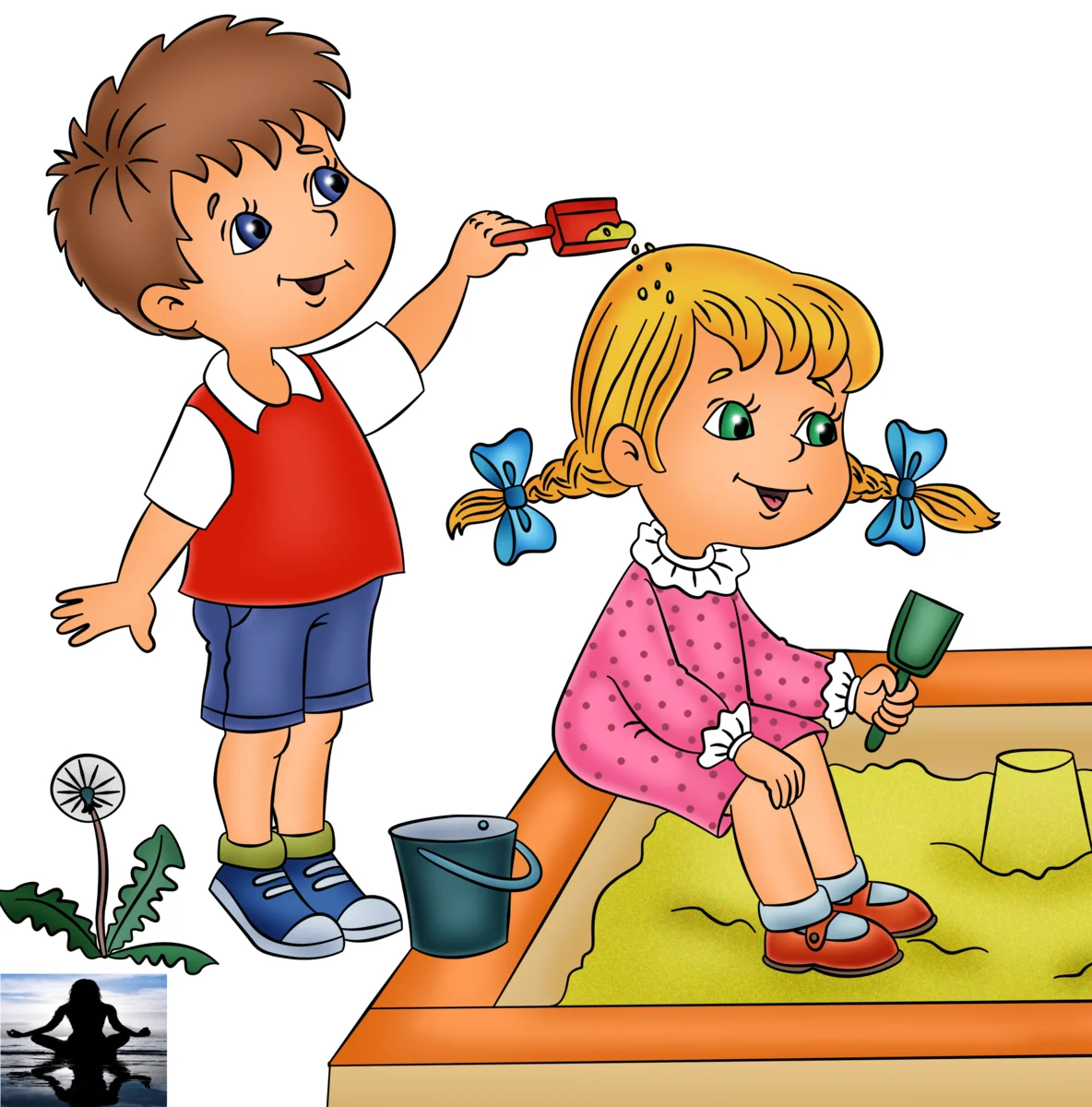 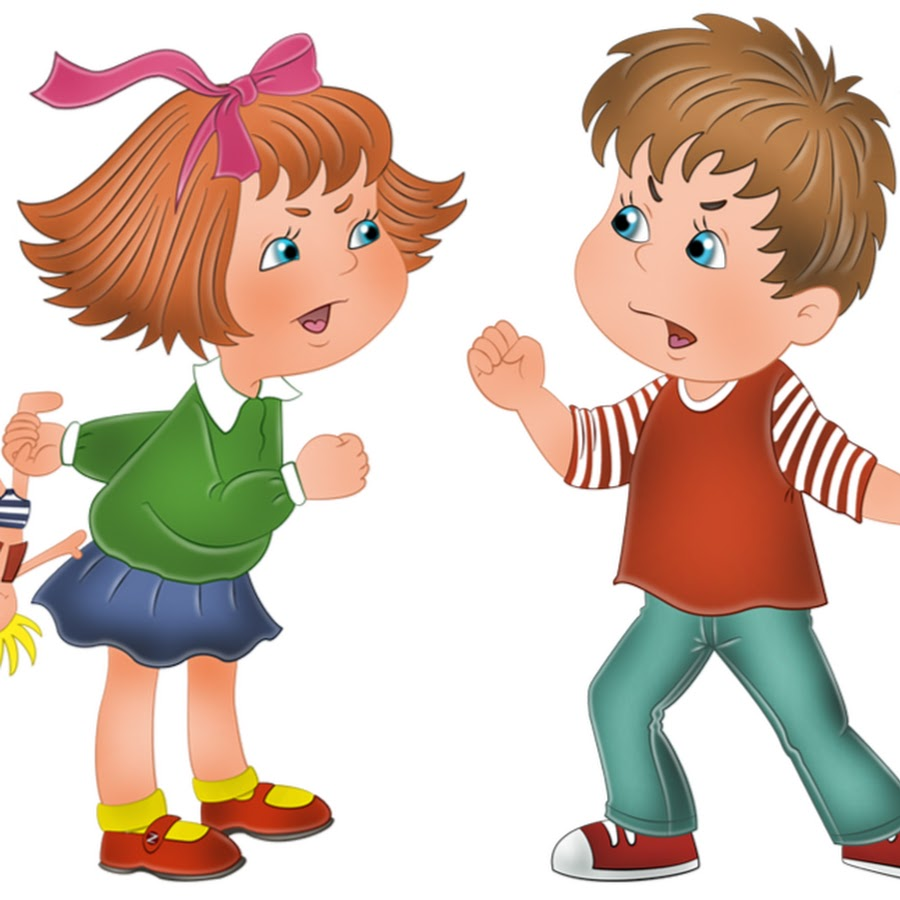 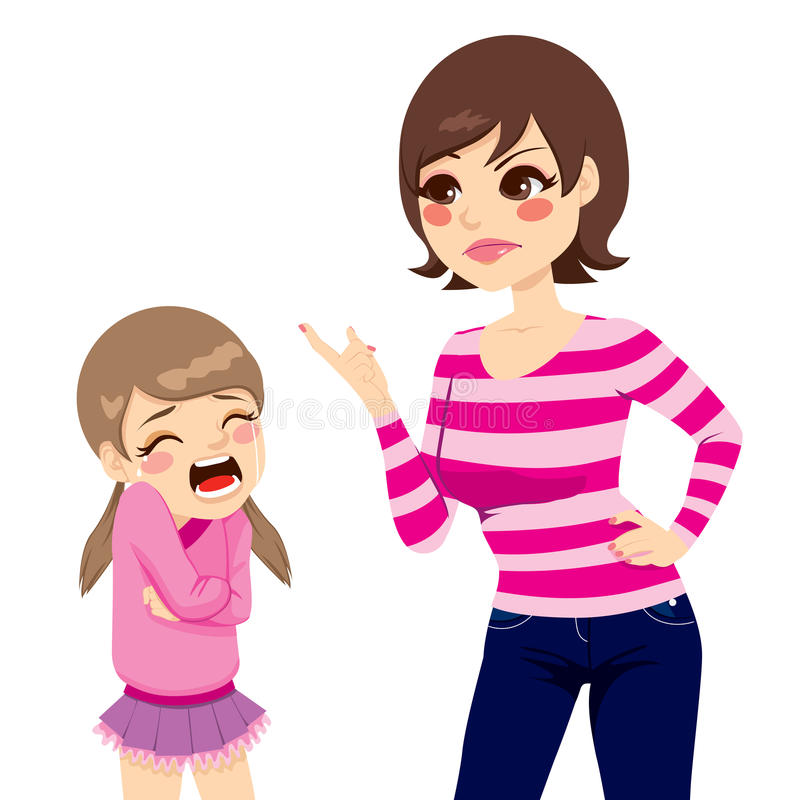 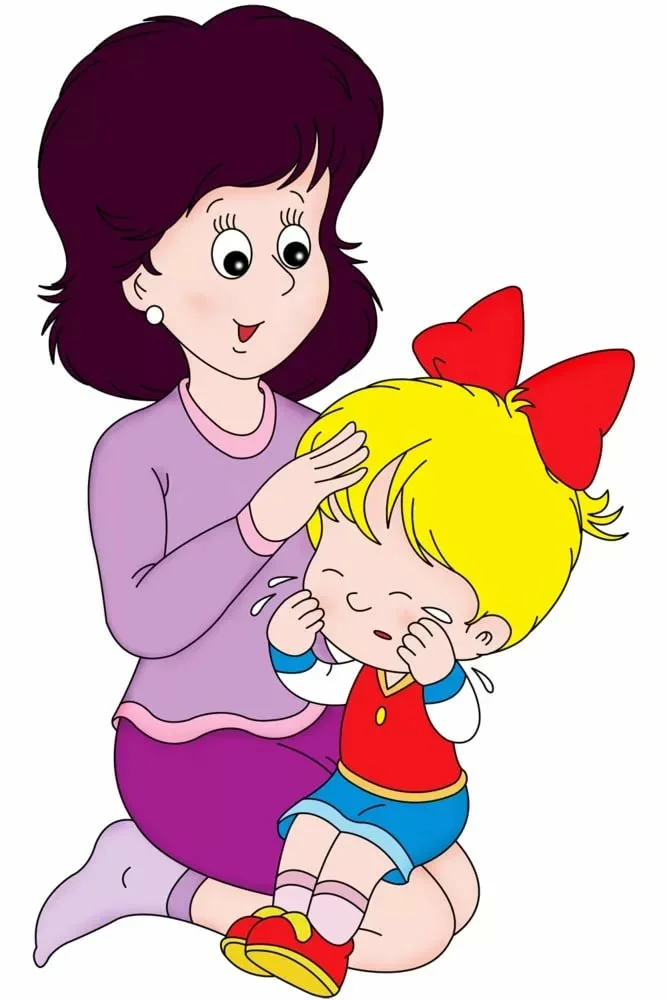 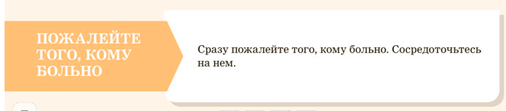 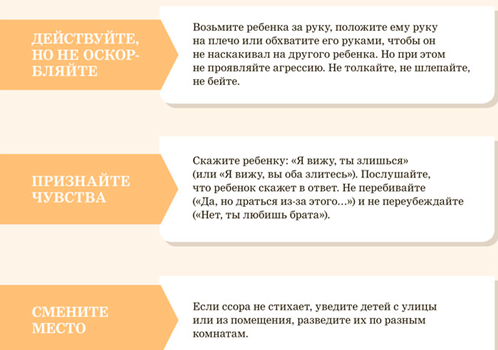